Work-shopBP & ARM & Redaktion
Redaktion
Diskussion om det redaktionella arbetet med ePed
Hur läser man ePed instruktionen?
Samla in åsikter innan publicering?
BP
EDQM – Reconstitution
Designated person

Implementeringsbeslut - Nationella samordningsgruppen Läkemedel/Medicintekniska produkter 

Tillsvidare finns riskbedömningar att konsultera
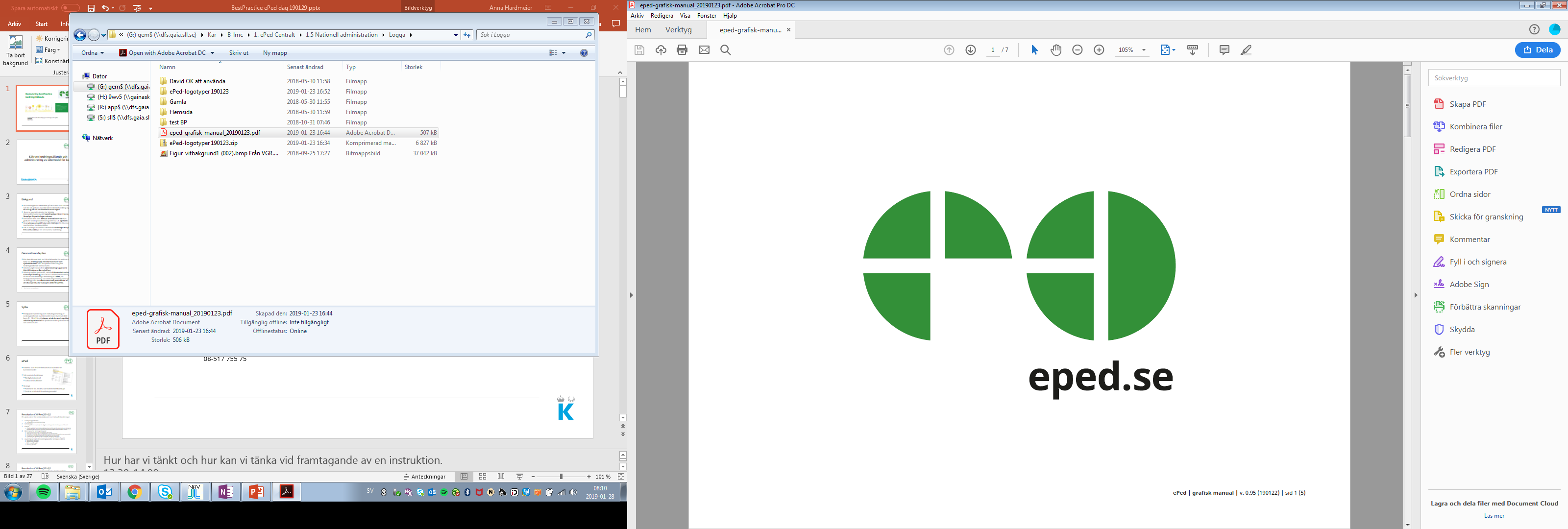 Åtkomst via eped.se/best-practice
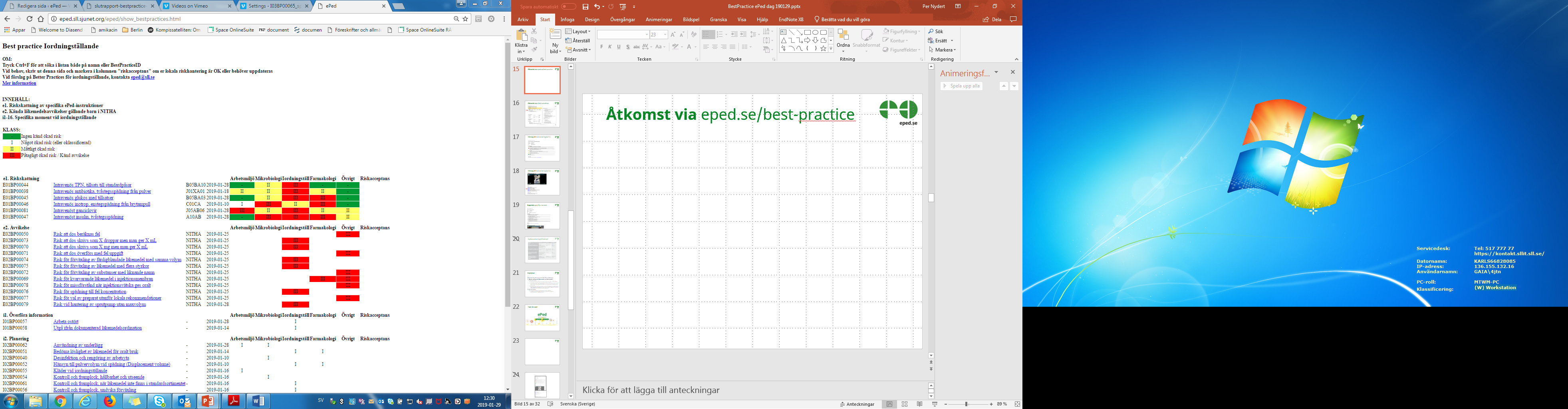 Lokal riskacceptans
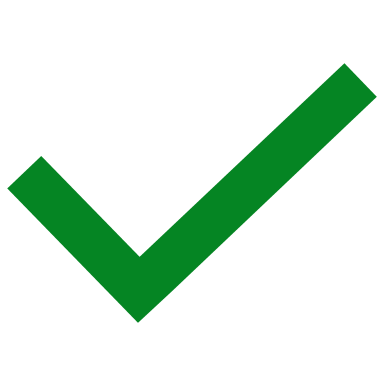 ARM
Varför: Känd stor risk för fel  vid iordningställande av läkemedel för barn.
Vem: Avsett för sjuksköterska/farmaceut på barnklinik
När: Läkemedel ska iordningställas på barnklinik
Vad: En databas för dokumentation och validering vid iordningställande

Utveckling inom Vinnova och SLL Innovation
ARM är databas som länkar med ePed (Shareware)
DrugLog och Reval, produkter från Pharmacolog
Klinisk studie pågår på Karolinska
DrugLog